CHIA CHO SỐ CÓ MỘT CHỮ SỐ TRONG PHẠM VI 100 000
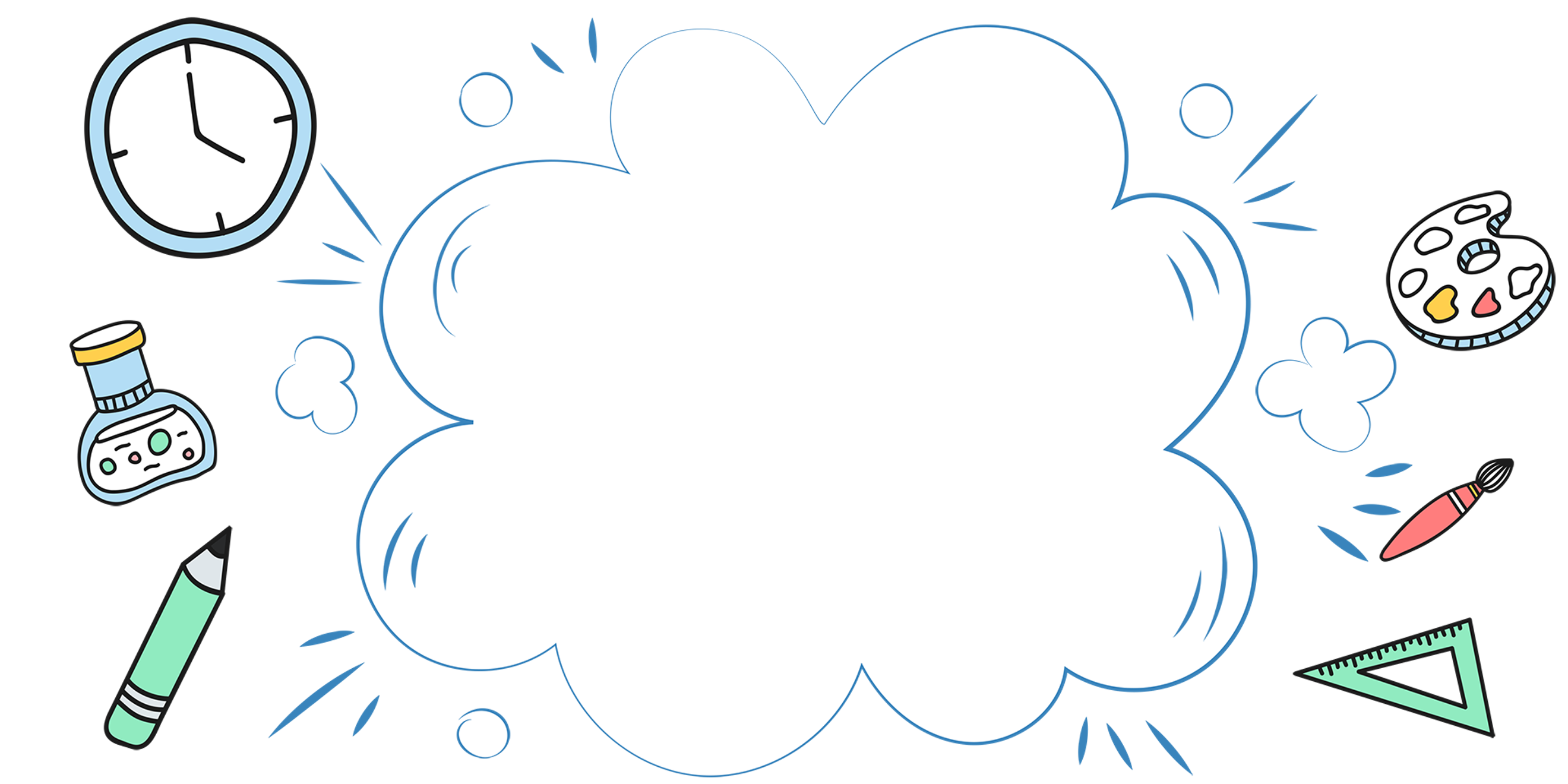 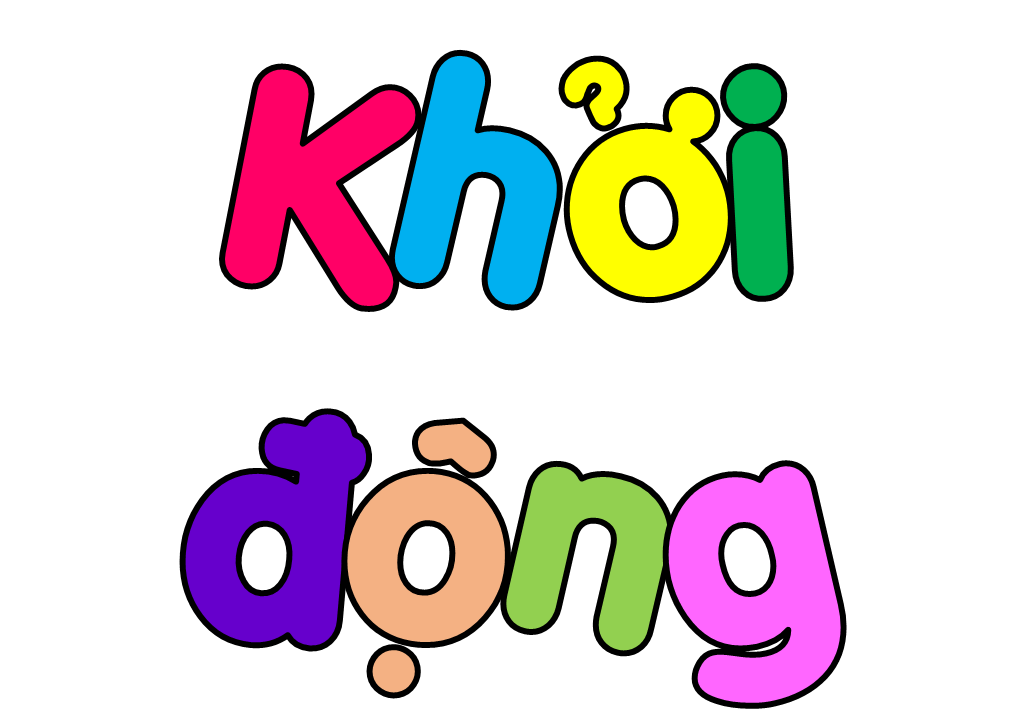 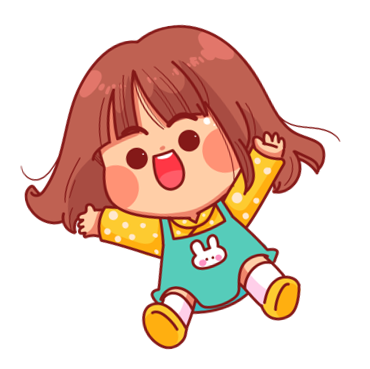 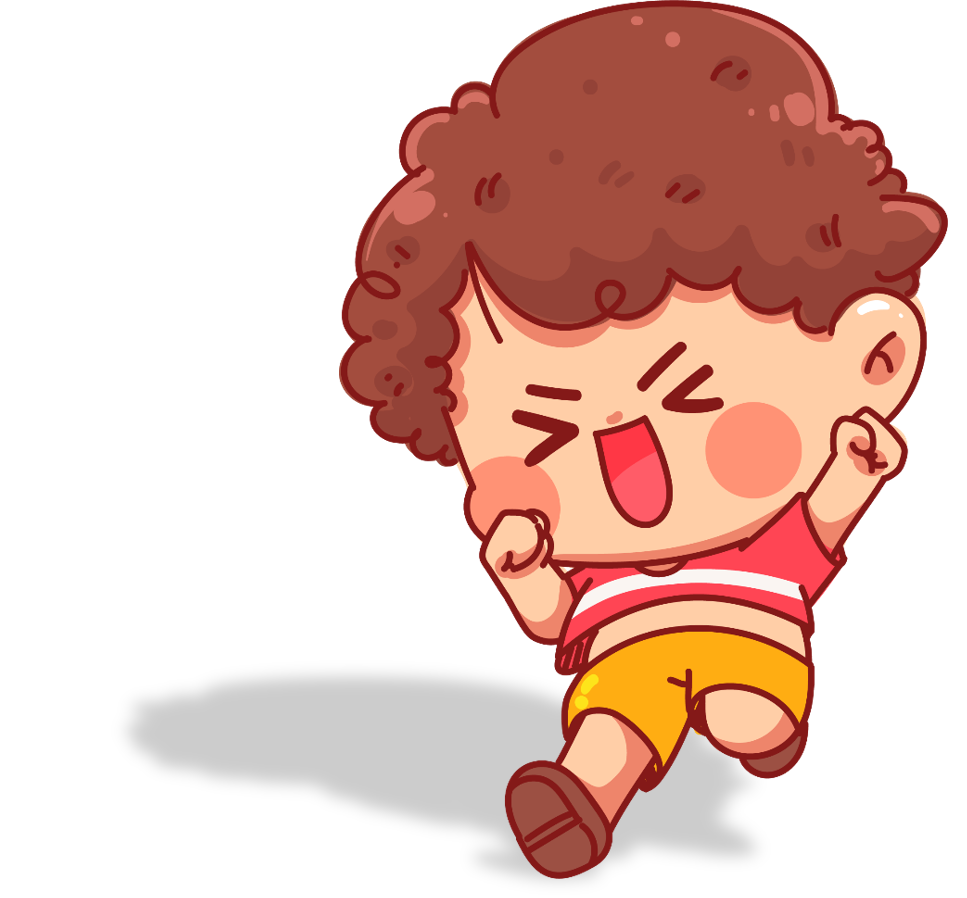 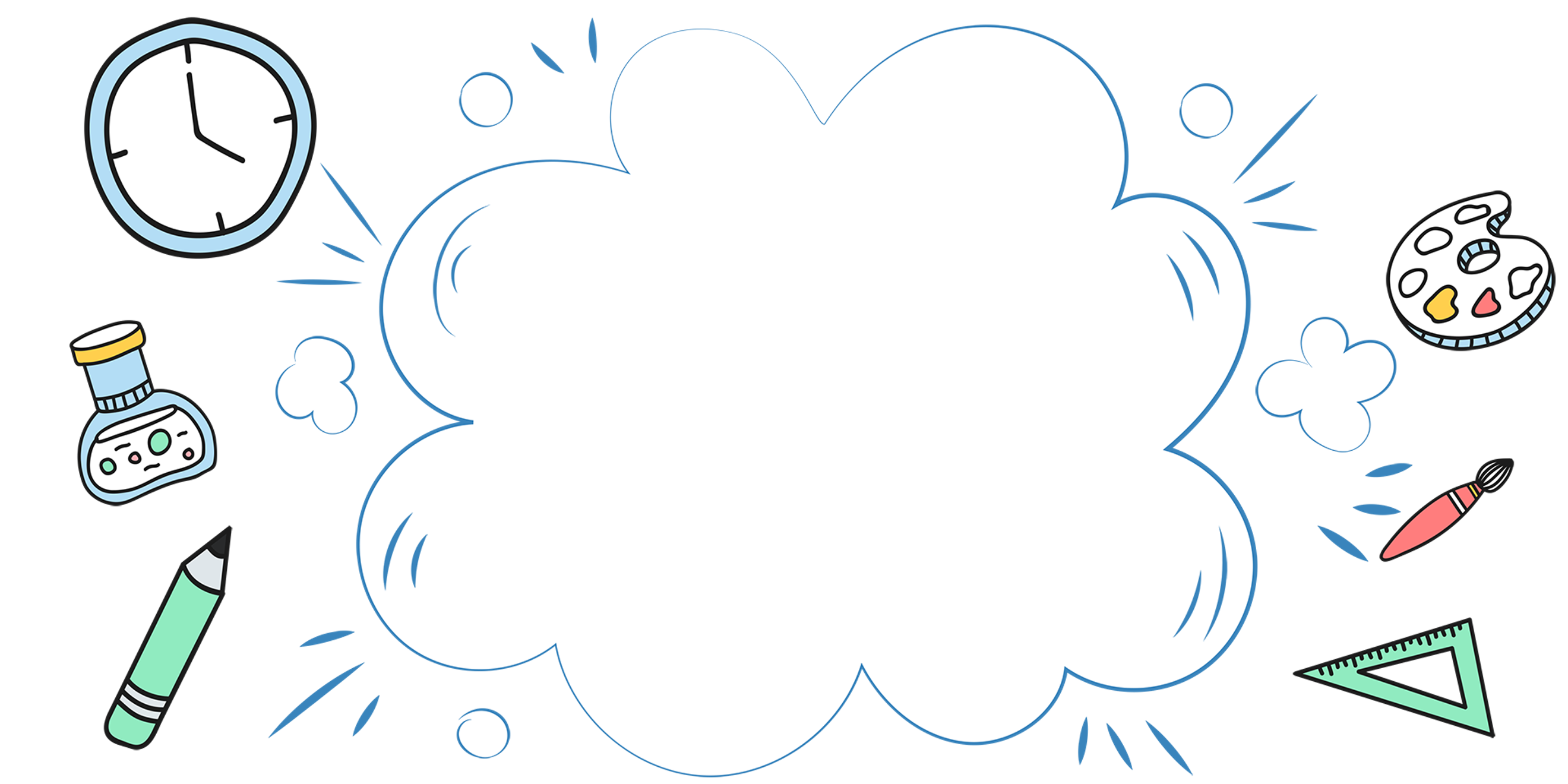 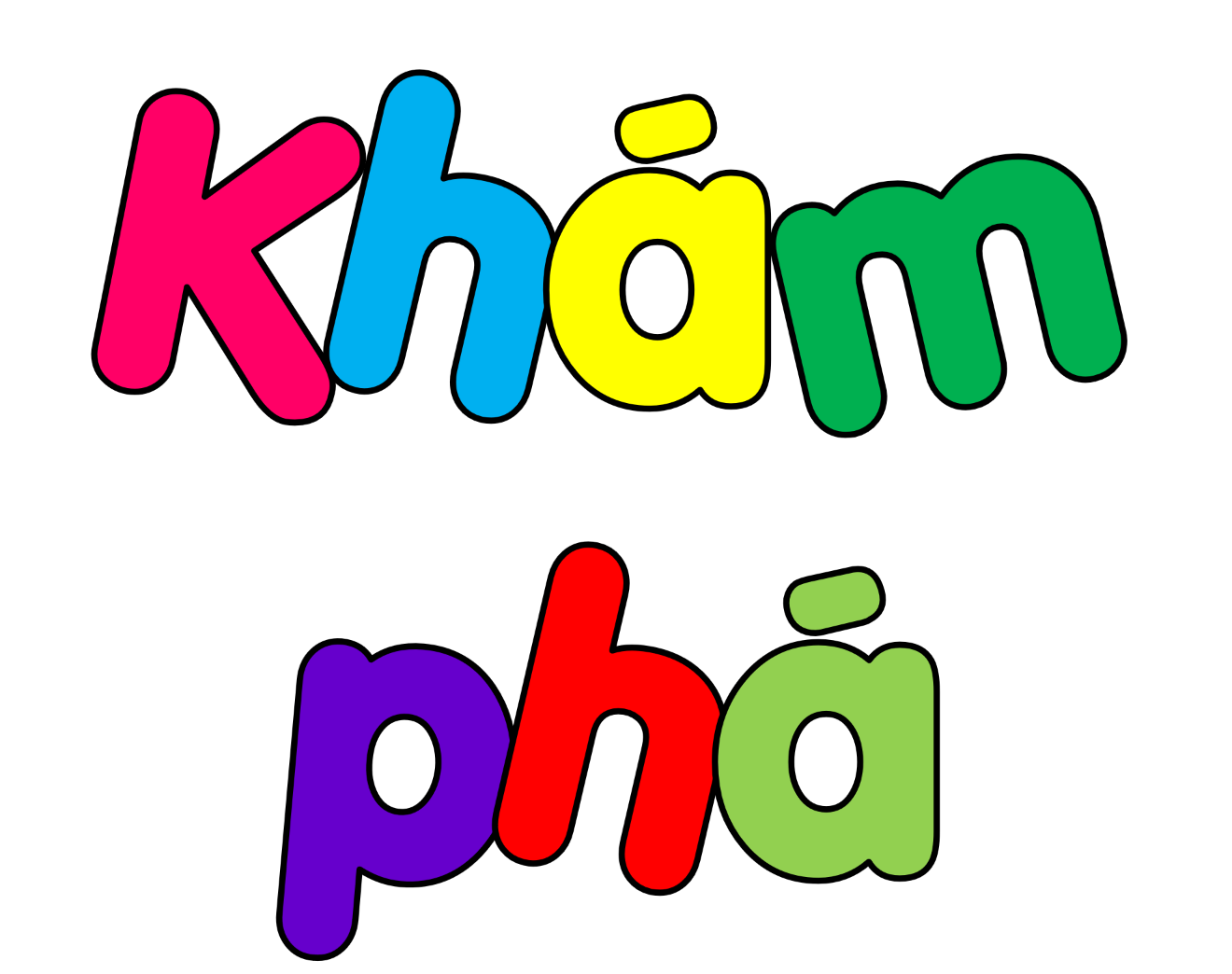 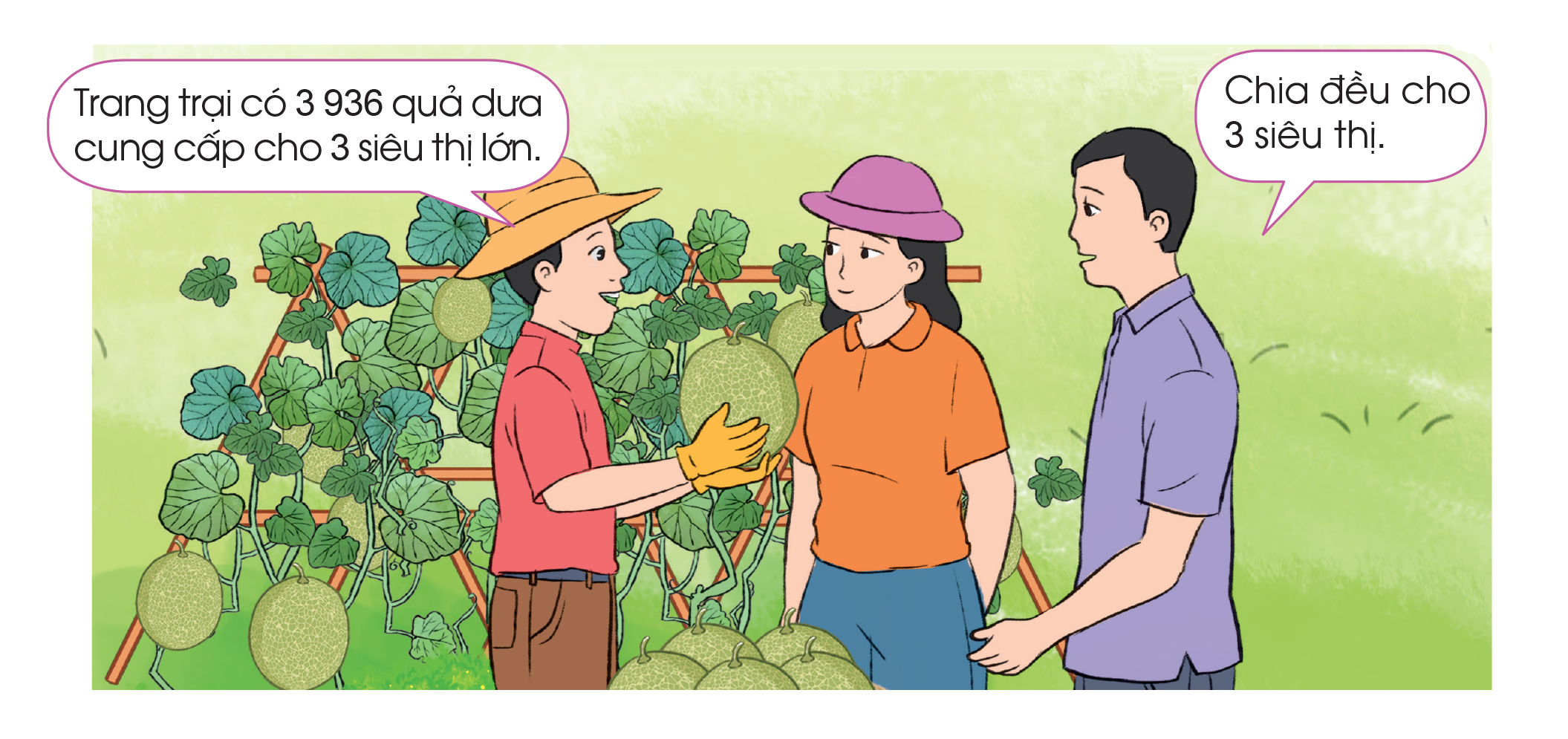 Tính 3 936 : 3
Đặt tính
3 chia 3 được 1, viết 1.
	1 nhân 3 bằng 3, 3 trừ 3 bằng 0.
3 936
3
Hạ 9, 9 chia 3 được 3, viết 3.
	3 nhân 3 bằng 9, 9 trừ 9 bằng 0.
3
1
3
1
2
0
9
9
Hạ 3, 3 chia 3 được 1, viết 1.
	1 nhân 3 bằng 3, 3 trừ 3 bằng 0.
0
3
3
Vậy 3 936 : 3 = 1 312
0
6
6
0
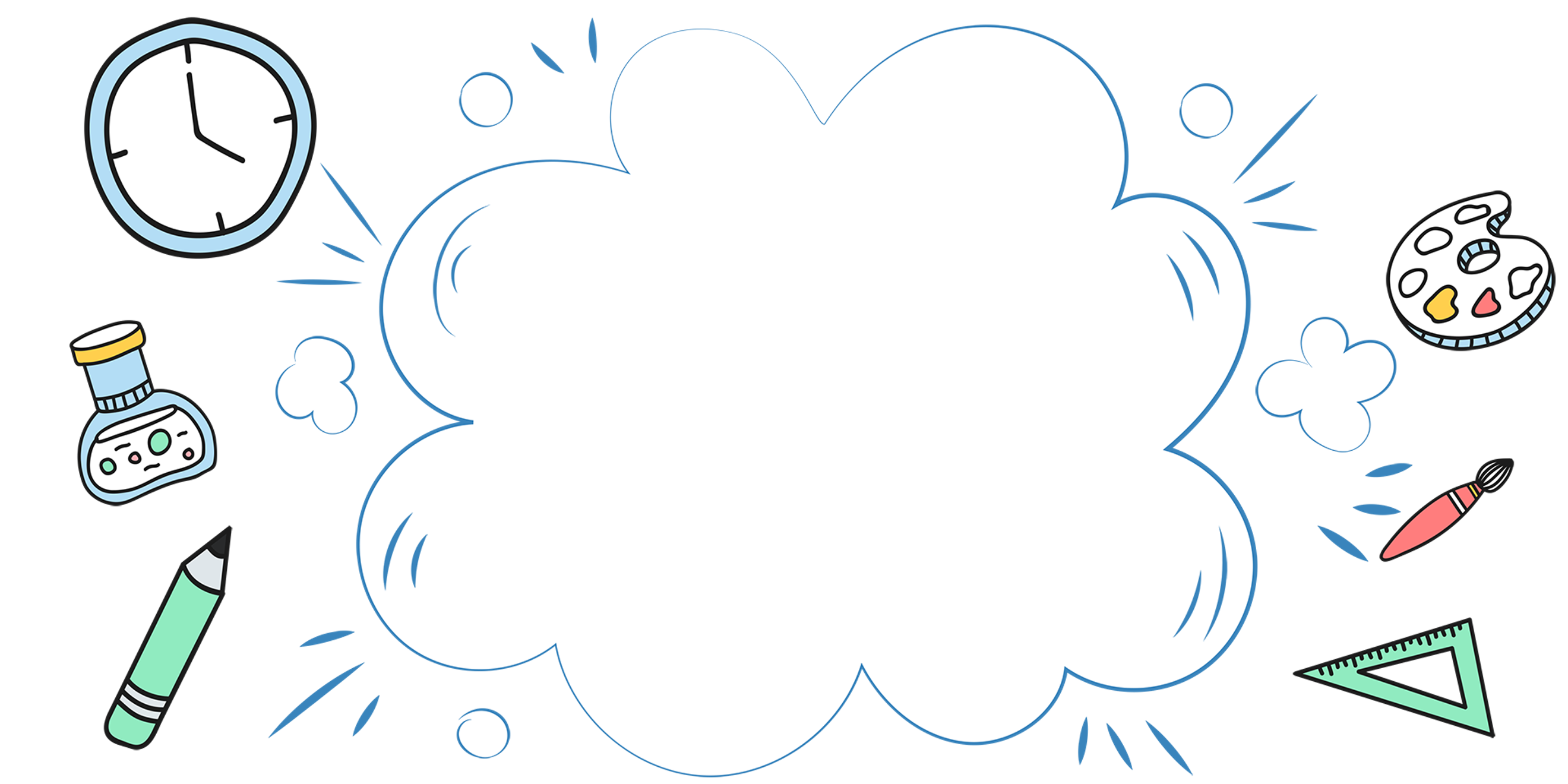 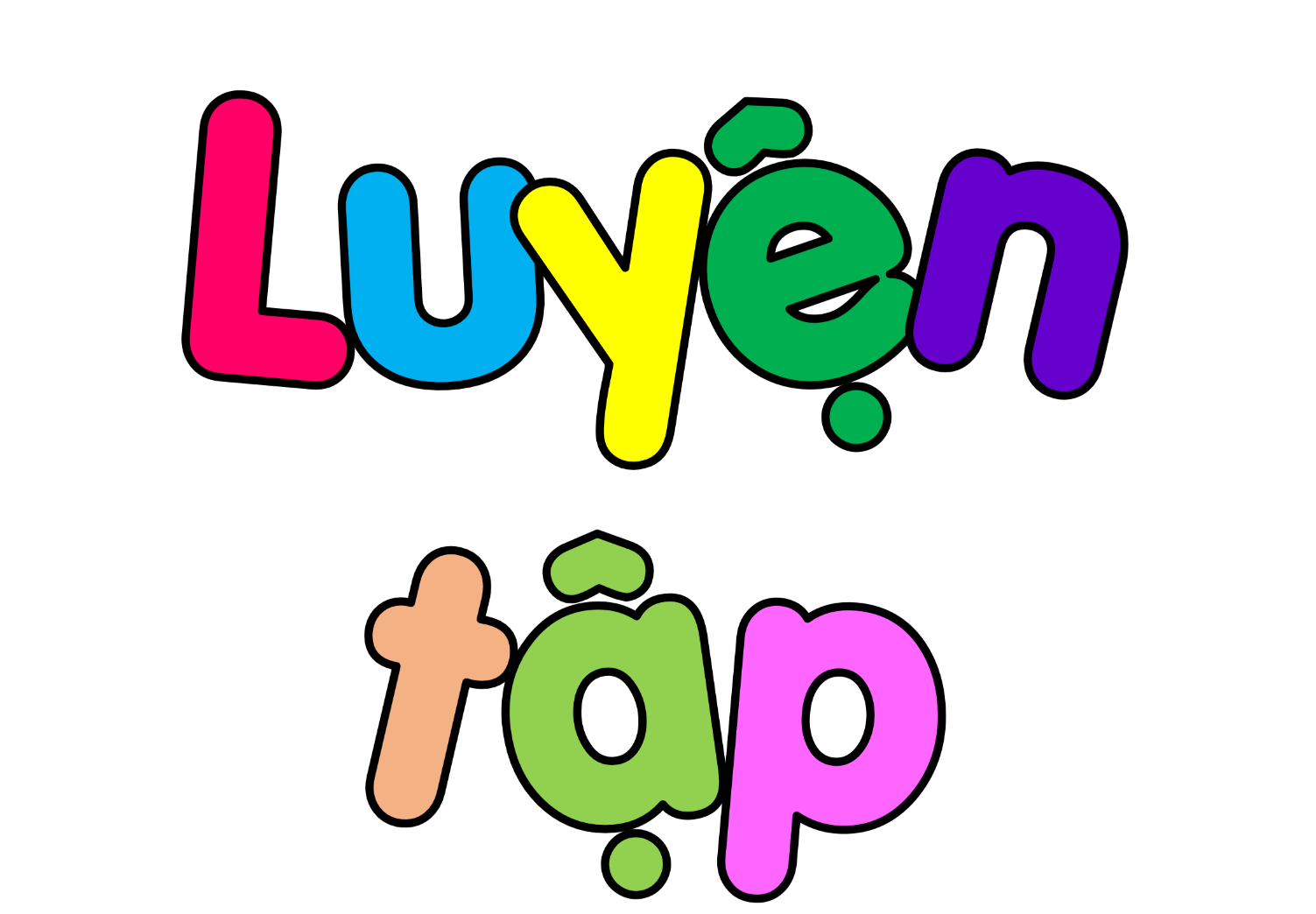 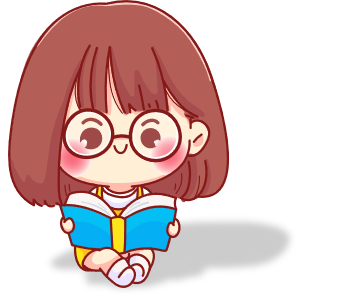 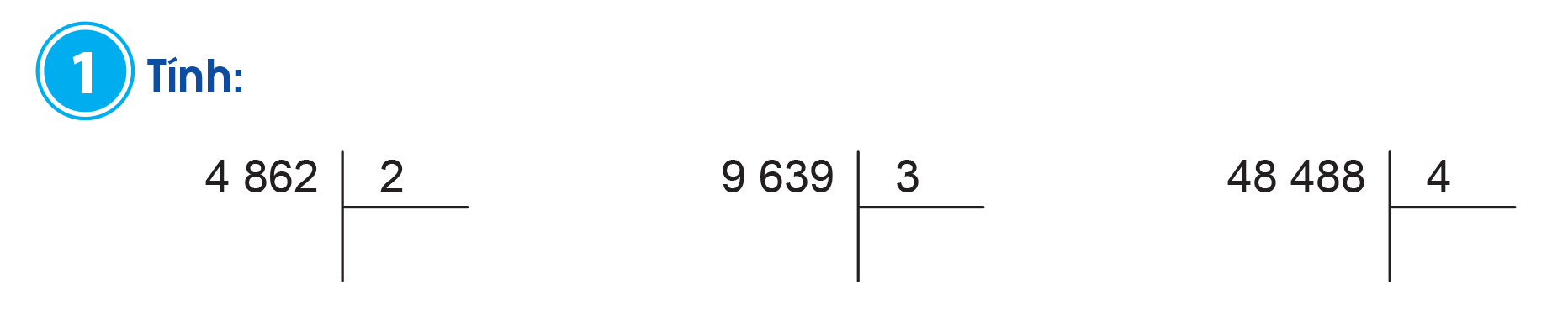 48 488
9 639
4 862
4
1
2
2
2
1
9
4
3
2
3
1
2
4
1
3
2
3
4
0
8
0
6
0
8
8
6
8
0
4
3
0
6
0
4
3
6
8
0
9
0
2
0
8
9
2
0
8
0
0
8
0
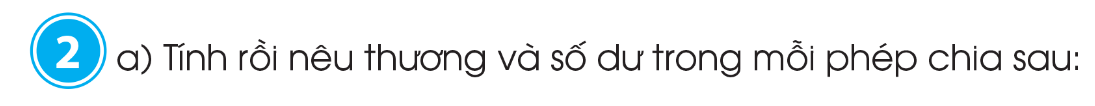 55 558
4 25
5
1
1
1
1
1
4
2
1
2
5
0
2
5
0
2
5
2
0
5
5
0
5
4
0
5
1
5
0
8
425 : 2 = 212 (dư 1)
5
3
55558 : 5 = 11111 (dư 3)
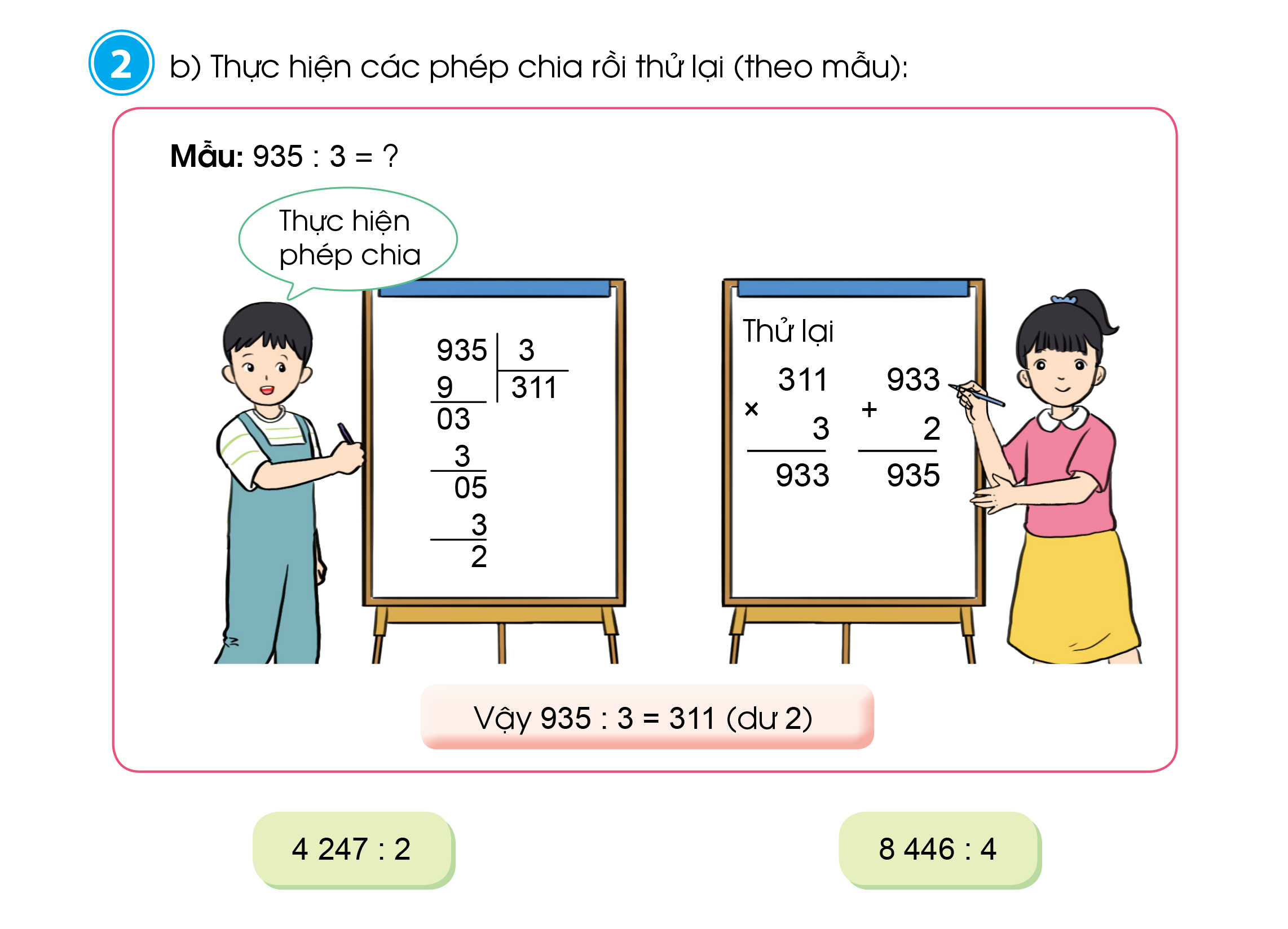 4 247 : 2
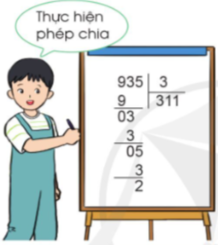 Thử lại
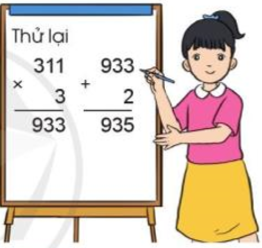 4
2
1
3
2
2123
4246
2
0
2
1
2
4246
4247
4
0
4
0
7
2
4 247
6
1
8 446 : 4
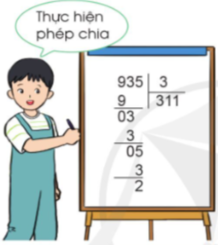 Thử lại
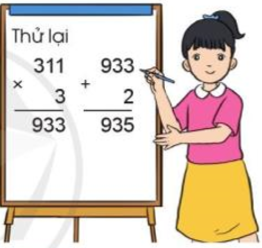 8
2
1
1
1
2111
8444
4
0
4
2
4
8446
8444
0
4
4
0
6
4
8 446
4
2
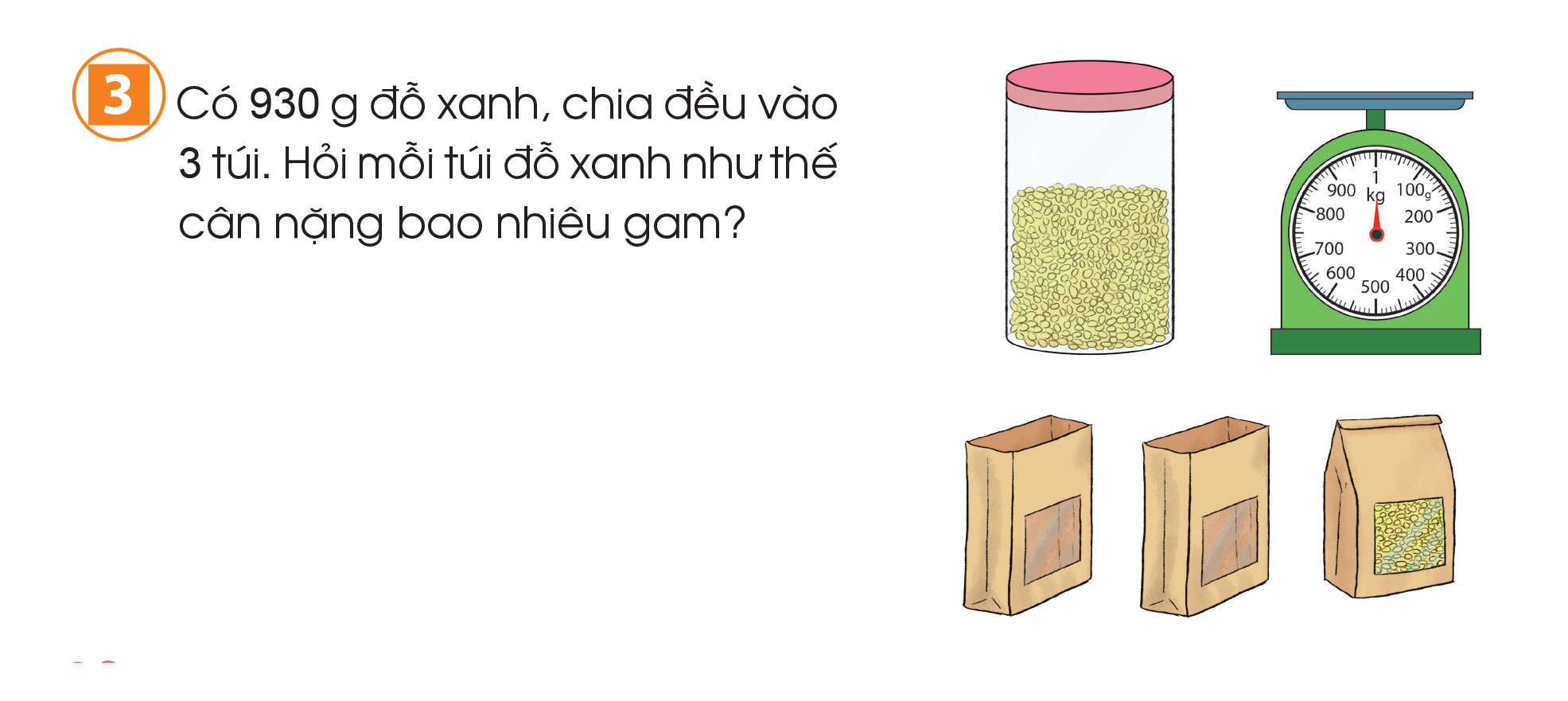 Tóm tắt
3 túi: 930 g
1 túi:   … g?
Bài giải
Mỗi túi đỗ xanh như thế cân nặng số gam là:
930 : 3 = 310 (g)
                     Đáp số: 310 g đỗ xanh.
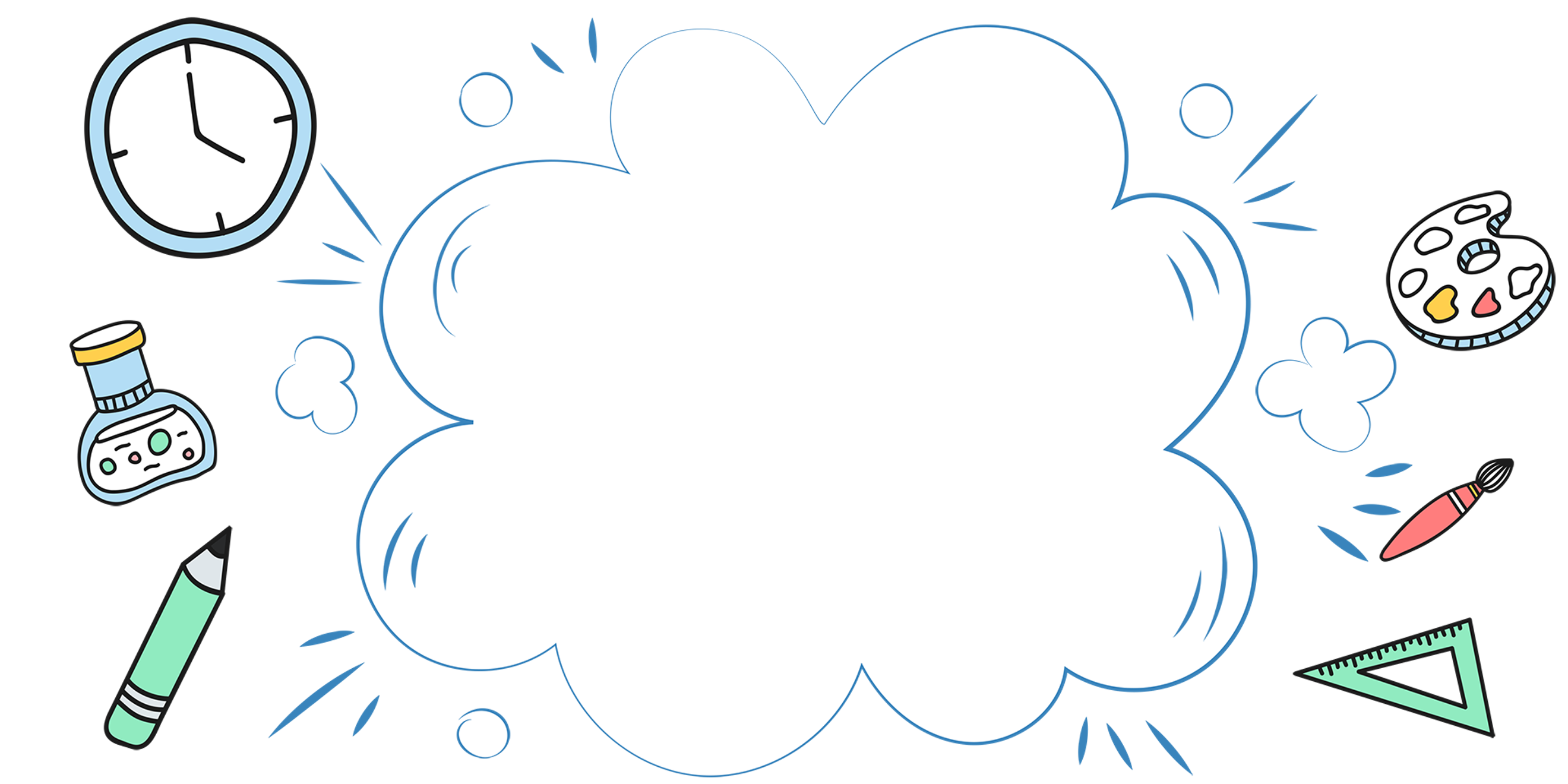 Củng cố
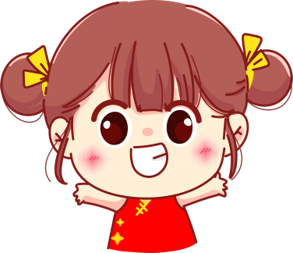 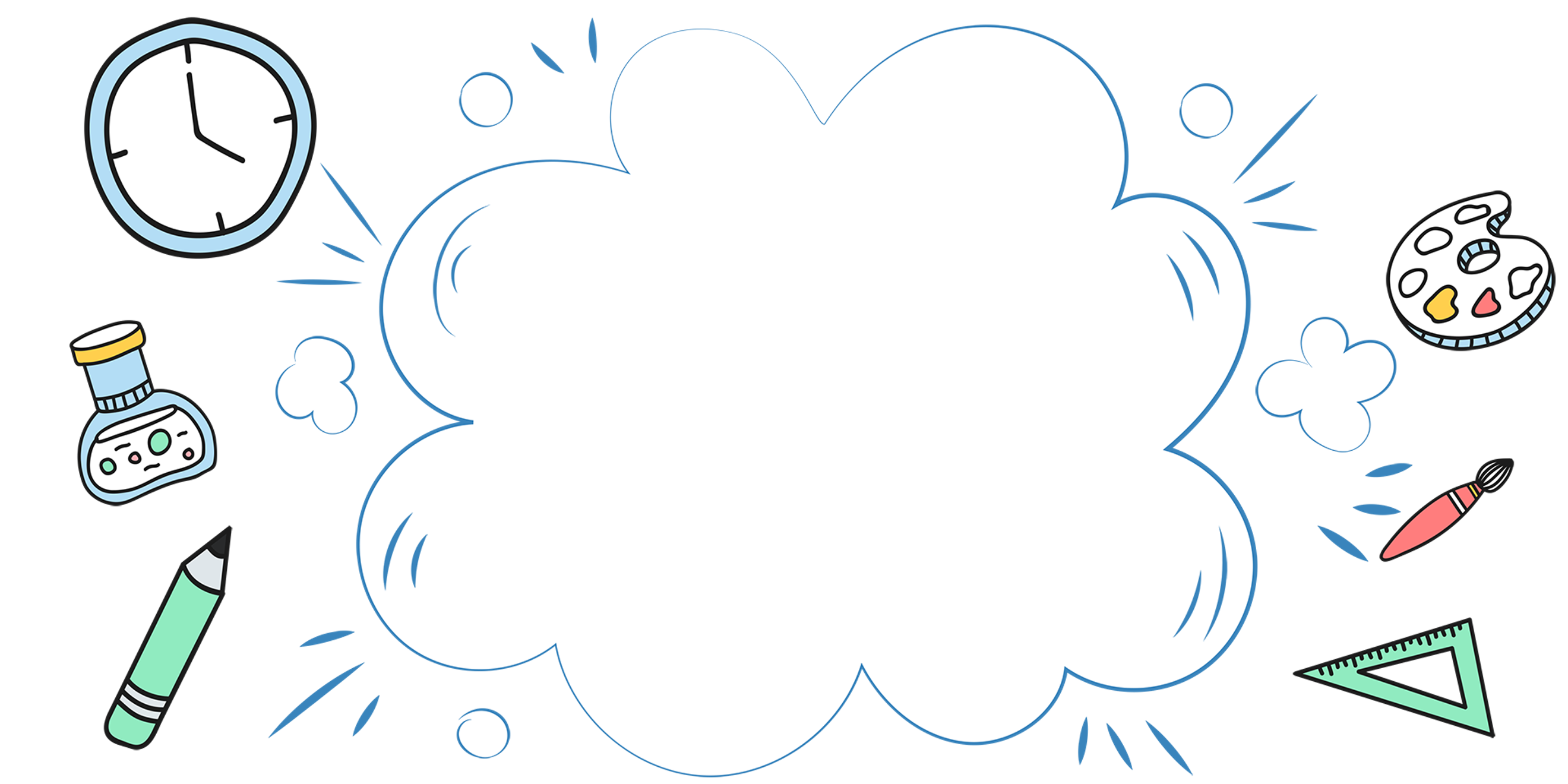 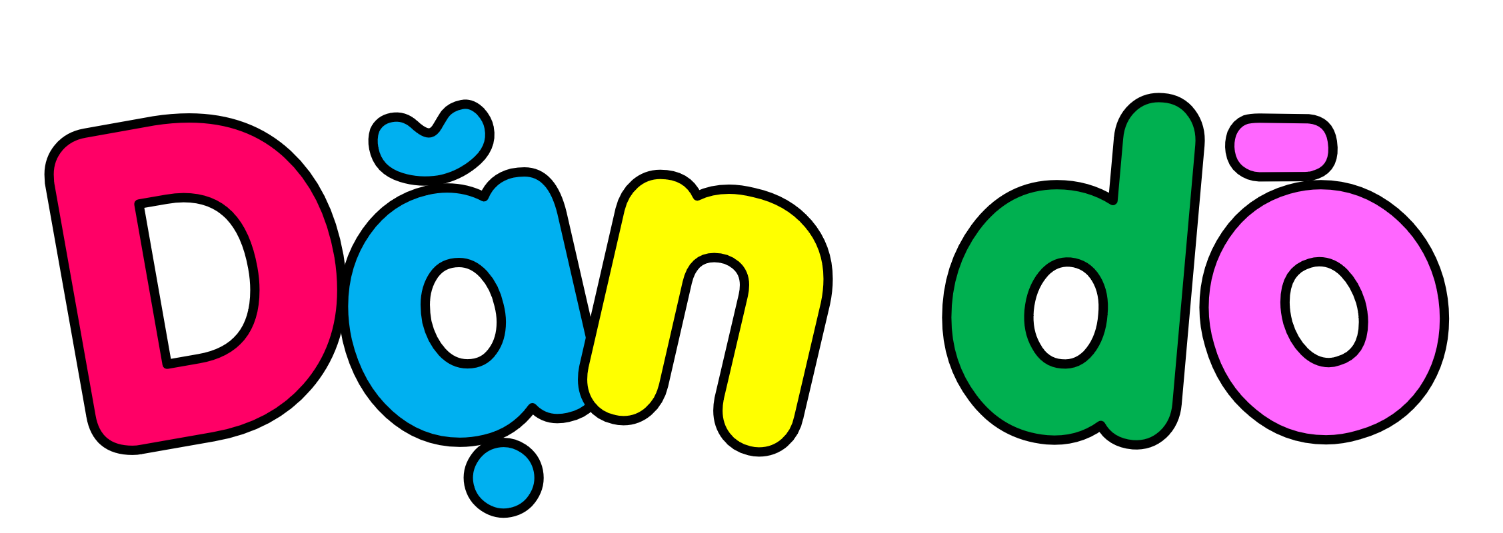 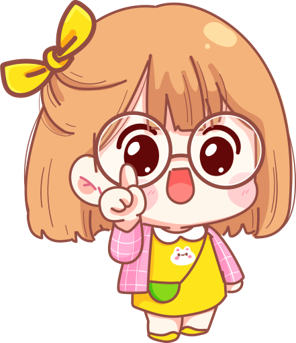 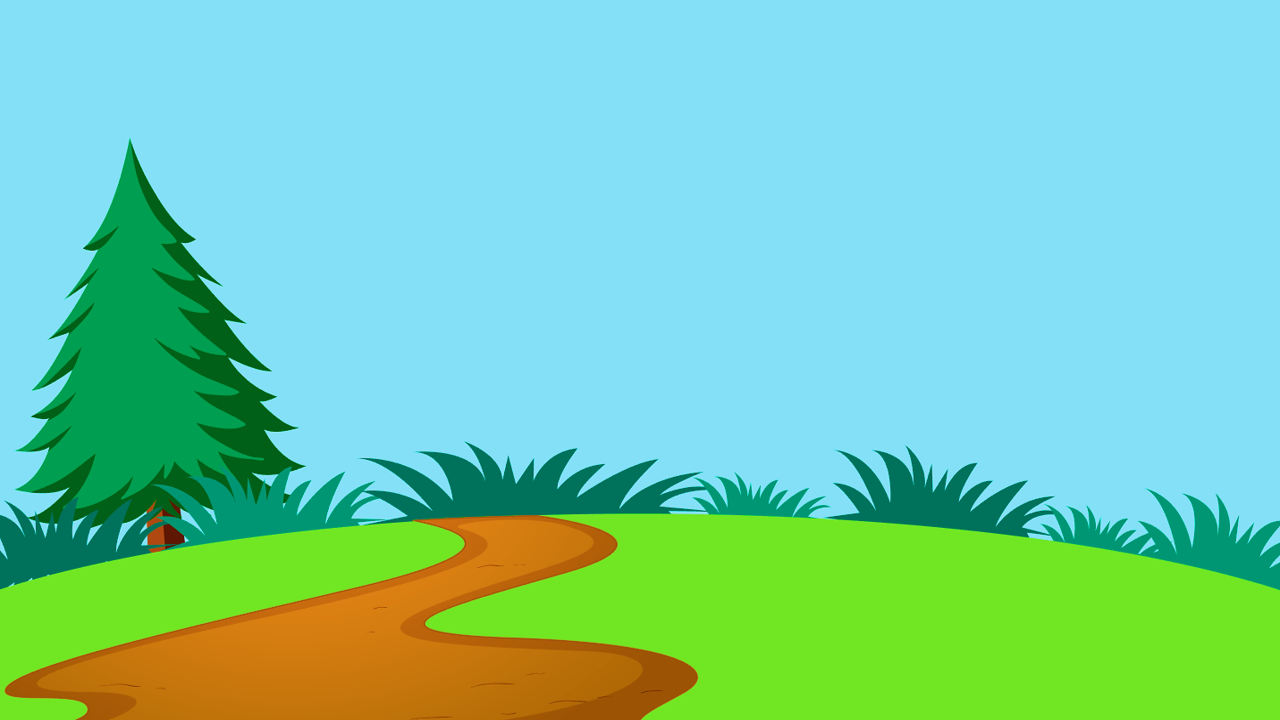 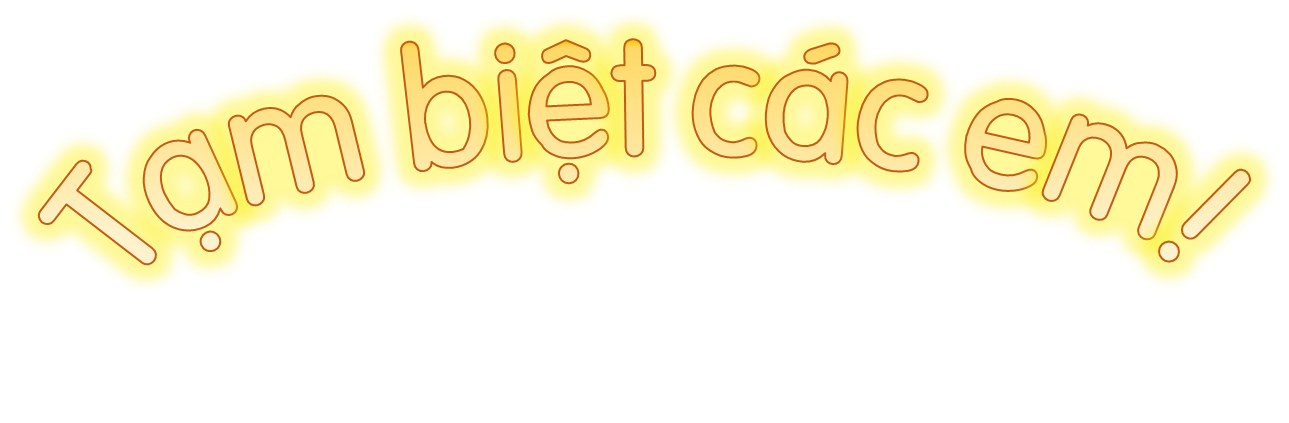 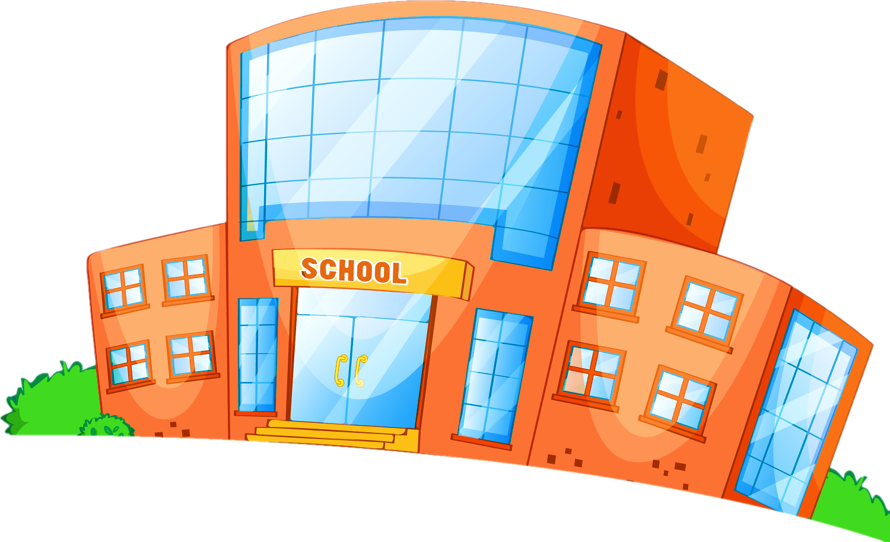 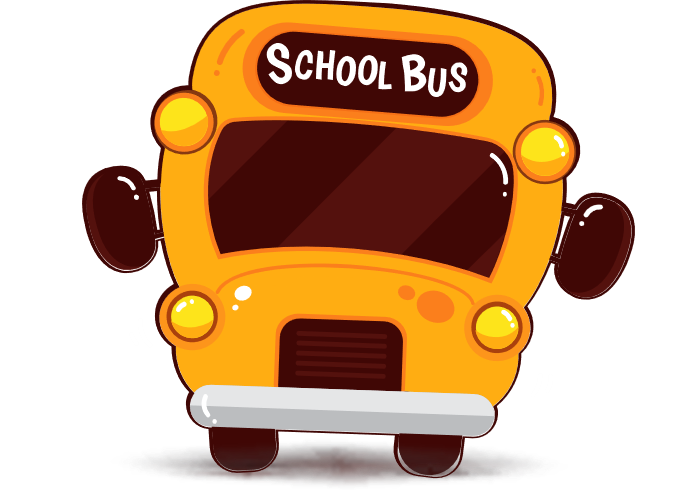 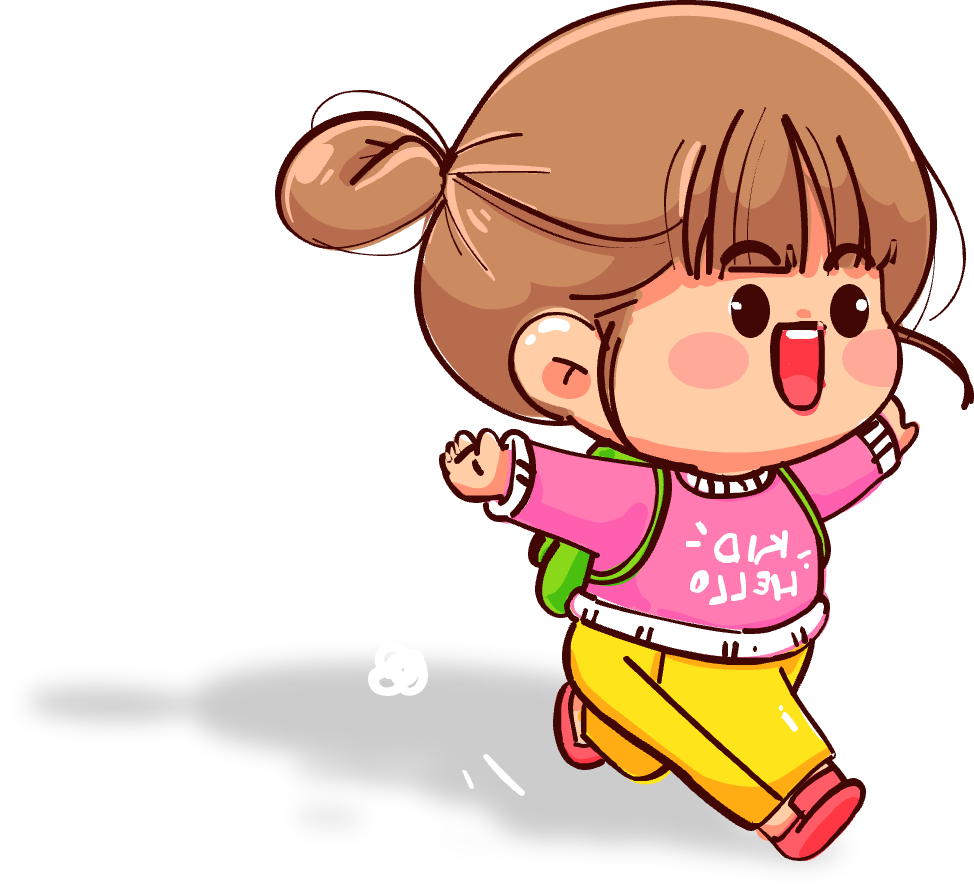 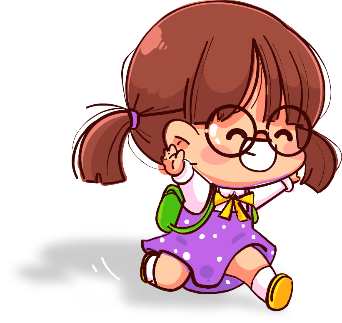 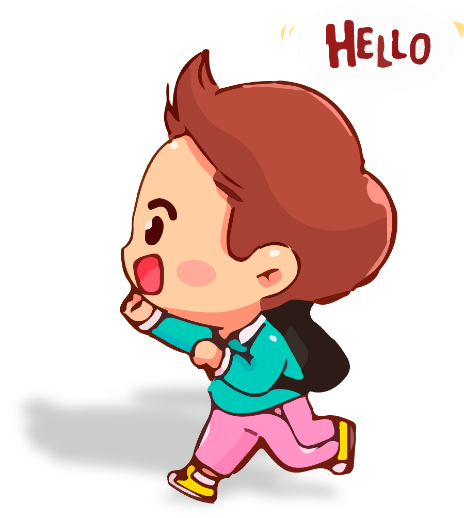